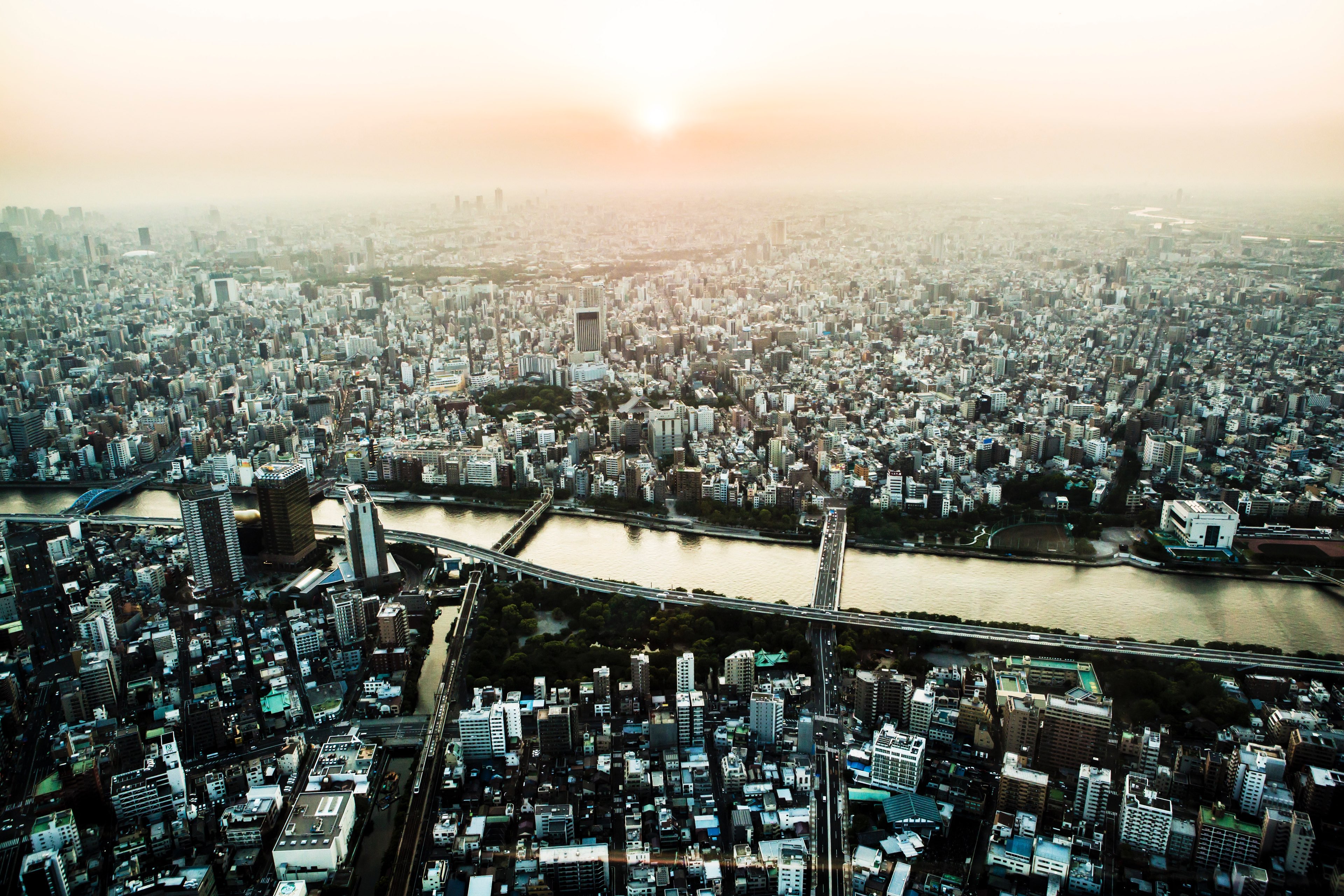 12 Core Elements of Candidate Assessment
Emily Brown
Equipping Coordinator, Global Missions
Church of the Nazarene
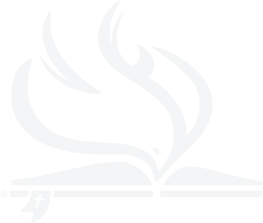 1 Corinthians 1:26-31
26 Brothers and sisters, think of what you were when you were called. Not many of you were wise by human standards; not many were influential; not many were of noble birth. 27 But God chose the foolish things of the world to shame the wise; God chose the weak things of the world to shame the strong. 28 God chose the lowly things of this world and the despised things—and the things that are not—to nullify the things that are, 29 so that no one may boast before him. 30 It is because of him that you are in Christ Jesus, who has become for us wisdom from God—that is, our righteousness, holiness and redemption. 31 Therefore, as it is written: “Let the one who boasts boast in the Lord.”
12 Core Elements of Candidate Assessment
Context:
Created collaboratively with our regional teams.

Implementation:
Introduced to candidates at the preliminary training, Explore.
Used for mobilization assessment and candidate’s self assessment.
Continued assessment through a global working document, the Candidate Readiness Profile (CRP).
Rubric for further trainings.

What are we looking for?
Cultural Intelligence < Cultural Humility
[Speaker Notes: Around the world, the candidate development team utilizes the 12 Core Elements for Missionary Candidates to help in this important endeavor. The 12 Core Elements were formed by a group of experts—consisting of Nazarene missiologists and Global Missions representatives—who were brought together to determine the core elements for faithful and effective missionaries. Since their formation, the 12 Core Elements have been regularly evaluated and affirmed.]
12 Core Elements of Candidate Assessment
7. Professional Development
8. Educational Preparation
9. Theological Coherence
10. Missions Evangelism Foundations
11. Global Perspectives
12. Financial Responsibility
1. Spiritual Maturity
2. Clarity of Call
3. Relationship Management
4. Holistic Wellness
5. Cross-Cultural Experience & Adaptability
6. Church Involvement
Breakout Group Discussion Questions:
How does your organization assess missionary candidates?
How would you define these 12 Core Elements? Are there similarities or differences?
Is there one Element that is more important than the other or would you weigh them equally?
How does your organization prioritize assessment?